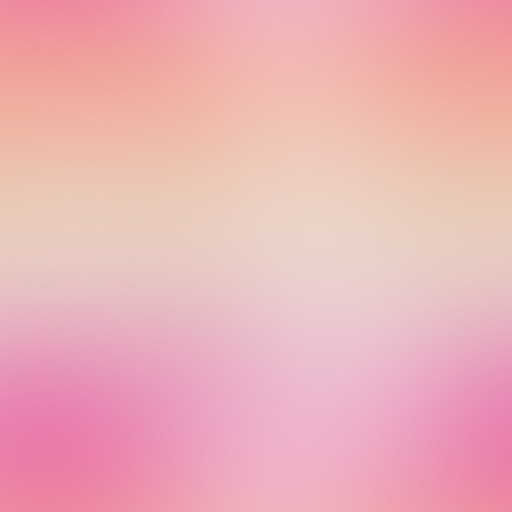 ПРОЕКТ
«А я знаю наизусть»
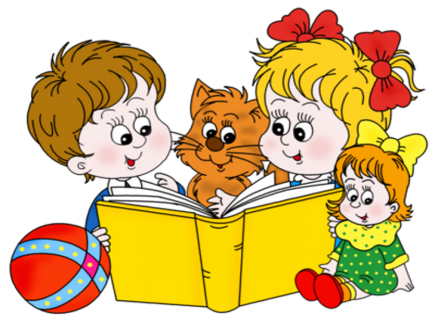 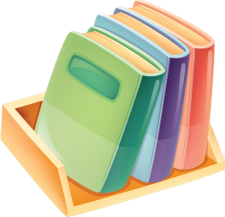 МБДОУ ЦРР № 28 «Огонек»
Группа № 6 «Кузнечики»
Выполнила: Баталова М. А.
2016 г
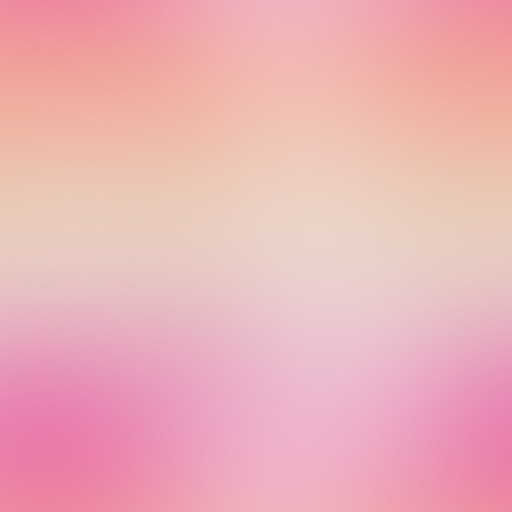 Ц Е Л Ь:
Содействовать развитию произвольной памяти у детей 6-7 лет, на основе заучивания стихотворений
Учить выразительно и эмоционально рассказывать стихи
ЗАДАЧИ:
Формировать интерес у детей к художественной литературе;
Знакомить детей со стихами русских и зарубежных писателей;
Создать благоприятную развивающую среду для заучивания стихотворений наизусть;
Развивать у дошкольников память, мышление, 
      творческую фантазию, речь;
5.  Формировать умение слушать и понимать услышанное.
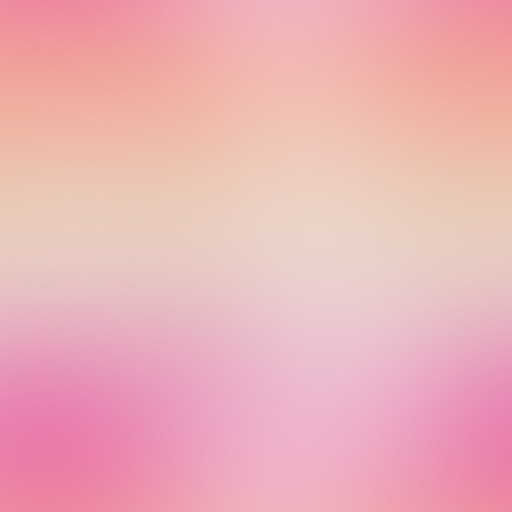 Тип проекта:
 познавательно-творческий


Длительность проекта:
 краткосрочный
       2 недели

Участники проекта:
 дети, воспитатели, 
       родители
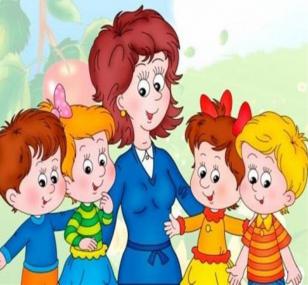 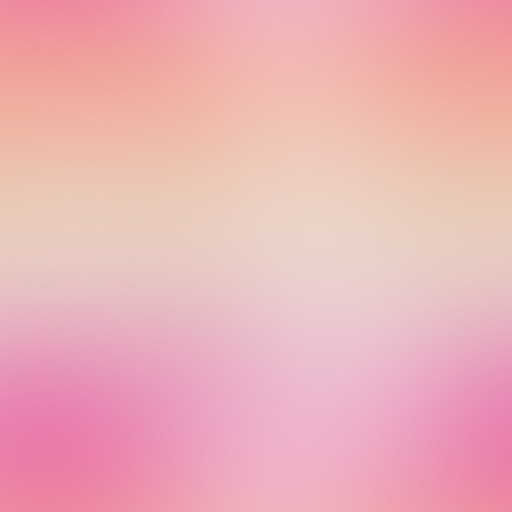 А к т у а л ь н о с т ь
Современные дети учат мало стихов, отсутствие мотивации со стороны взрослых, маленький объем памяти;

Неумение детей «прочувствовать» стихи, монотонное чтение;

Недостаточность знаний родителей о структуре и методах заучивания стихов, способах подачи их детям.
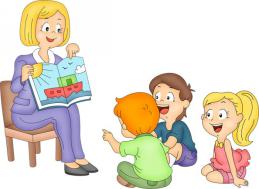 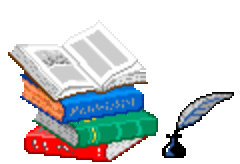 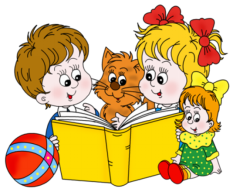 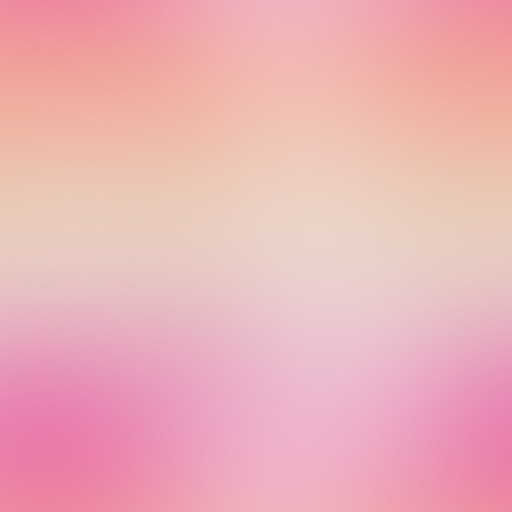 1 ЭТАП. Организационный
Ознакомление детей и родителей с целями и задачами проекта
Подбор стихотворного материала
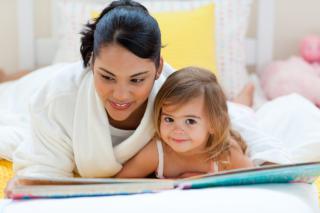 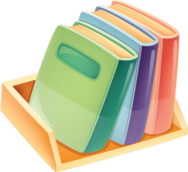 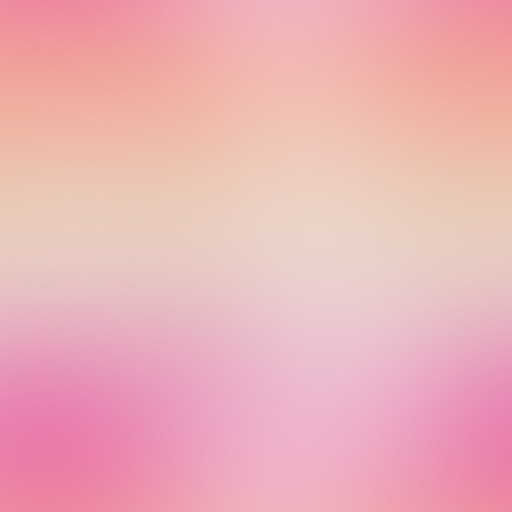 2. ЭТАП. Практический
Посещение библиотеки с выставкой книг и просмотром мультфильмов
Цикл мероприятий по организации проекта
Работа с родителями: папки-передвижки, анкетирование и консультации
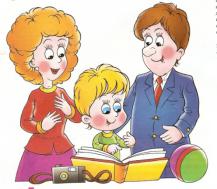 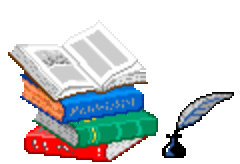 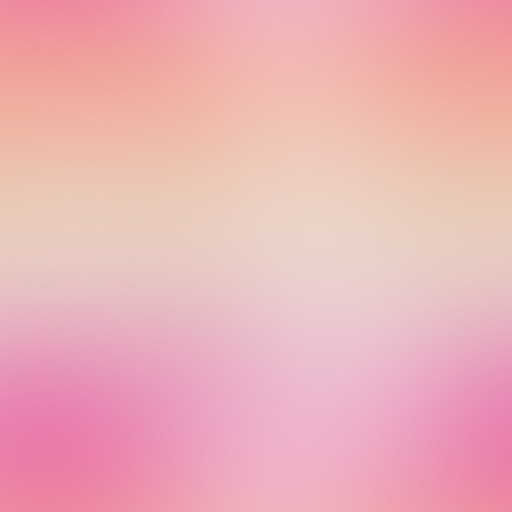 3. ЭТАП. Заключительный
Сбор полученного материала по проекту
Стихотворный праздник: 
«А я знаю наизусть» 
с участием родителей
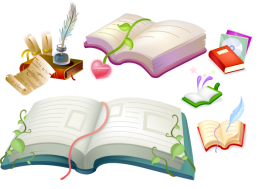 Представление детских рисунков. 
Награждение
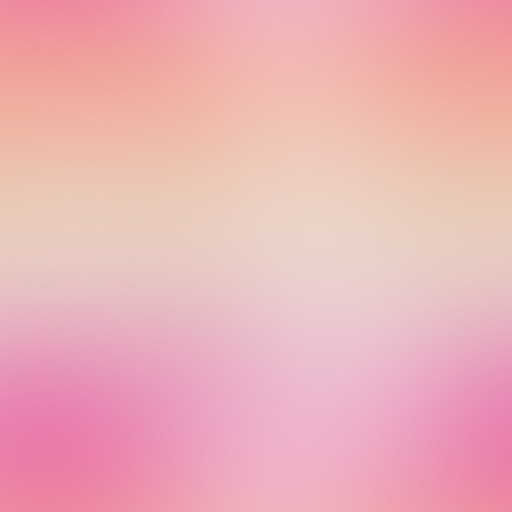 Обучение приемам мнемотехники
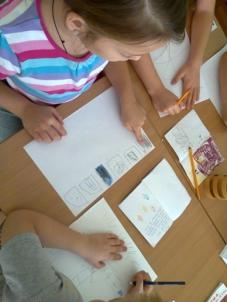 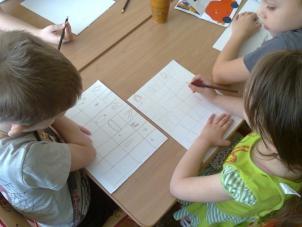 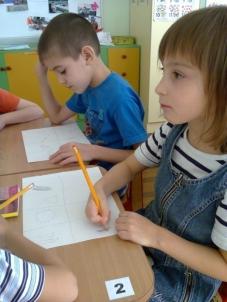 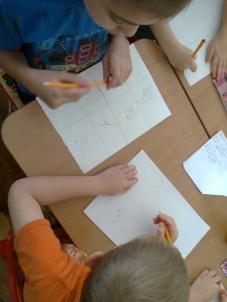 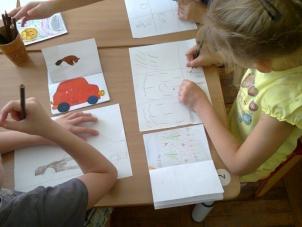 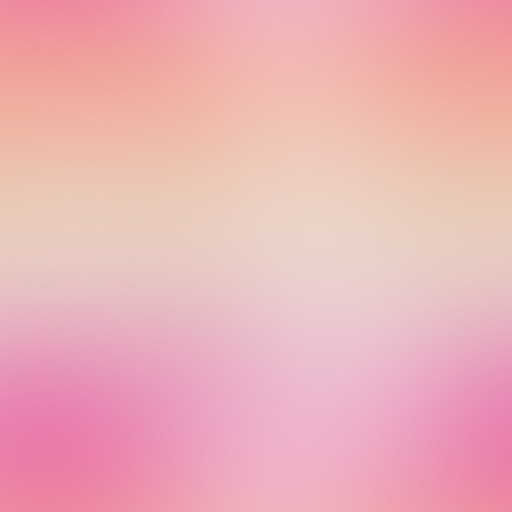 Экскурсия в библиотеку
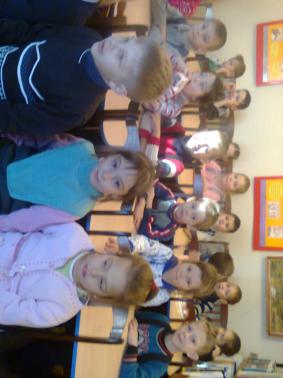 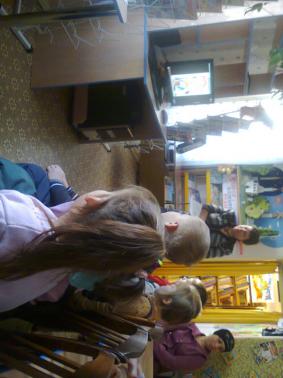 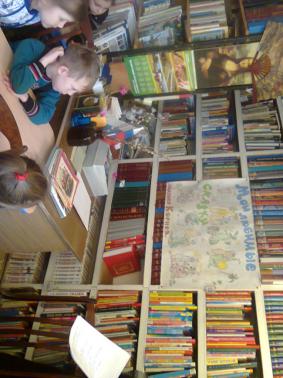 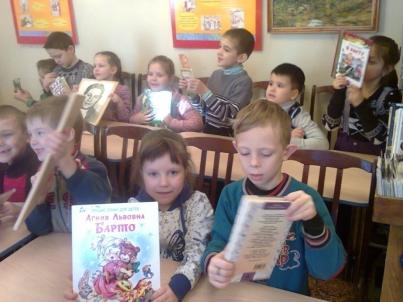 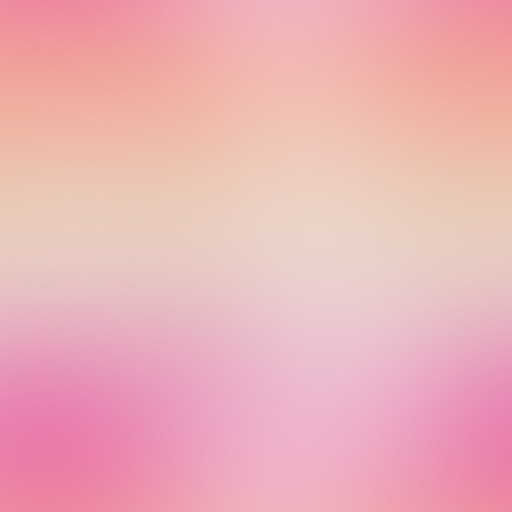 В ы с т а в к а     к н и г
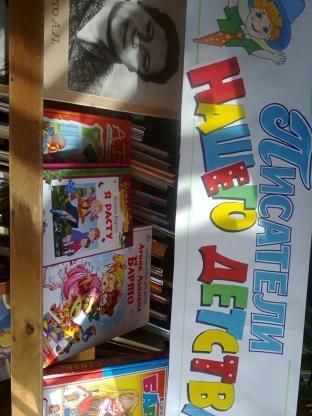 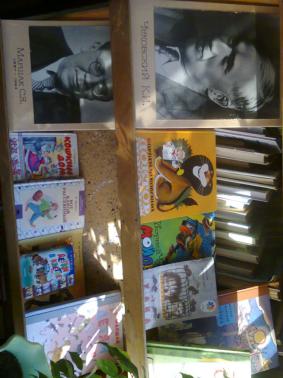 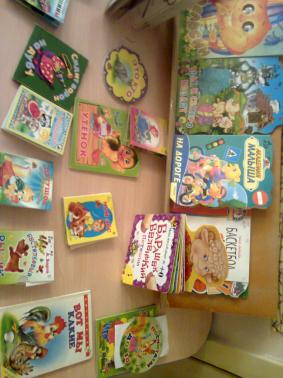 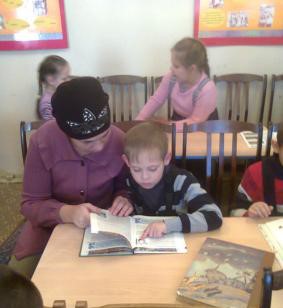 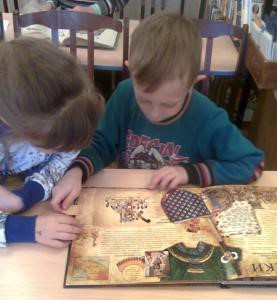 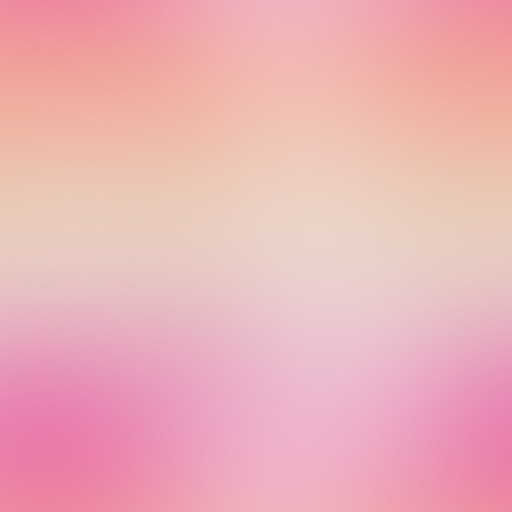 Информация для родителей
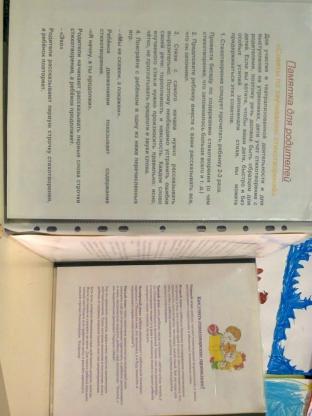 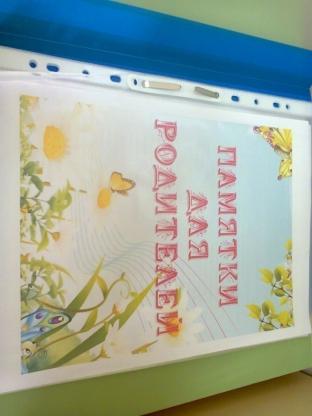 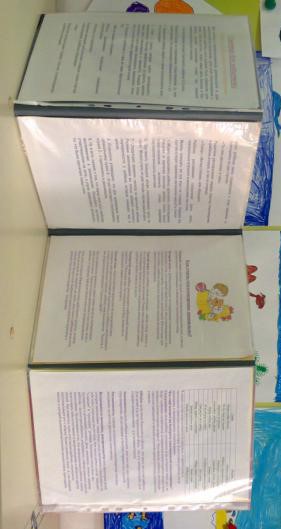 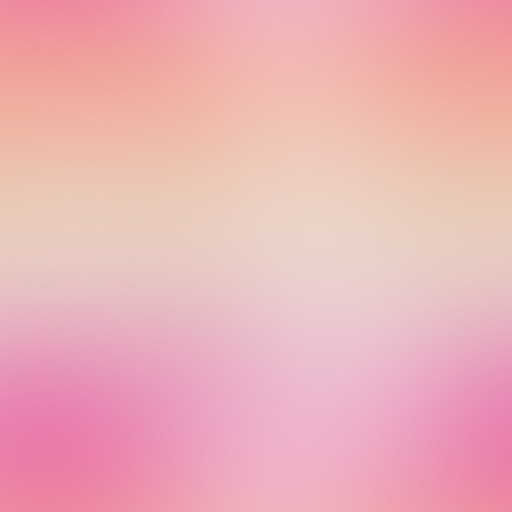 Стихотворный праздник 
с участием  родителей
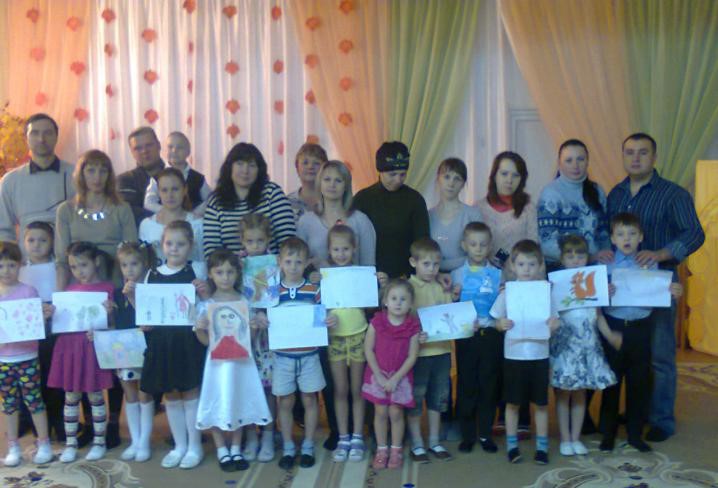 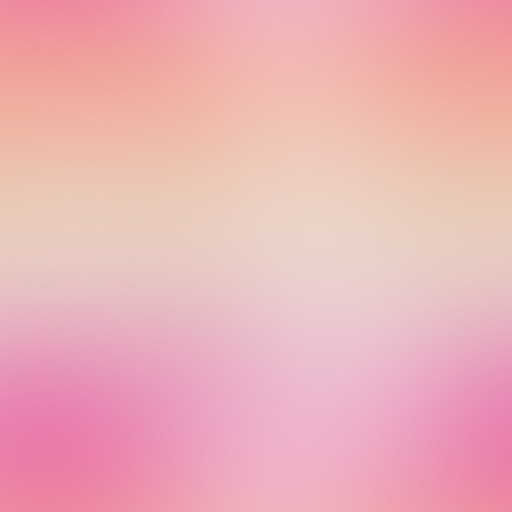 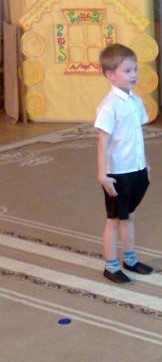 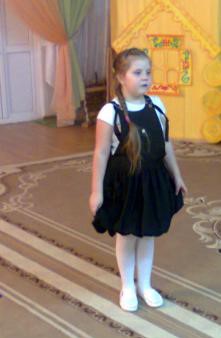 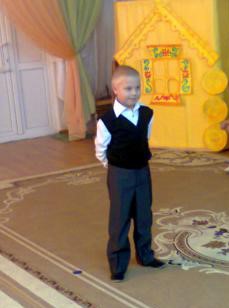 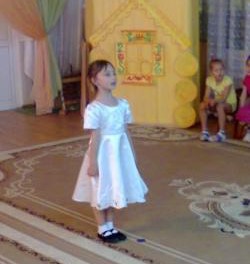 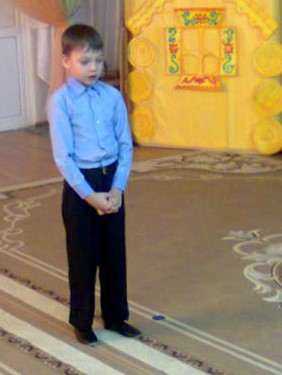 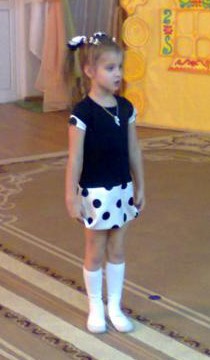 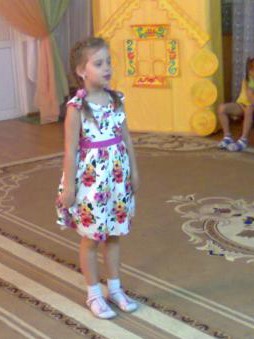 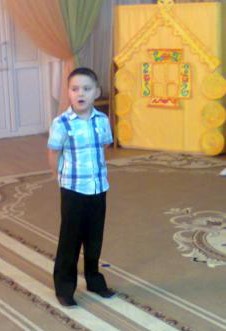 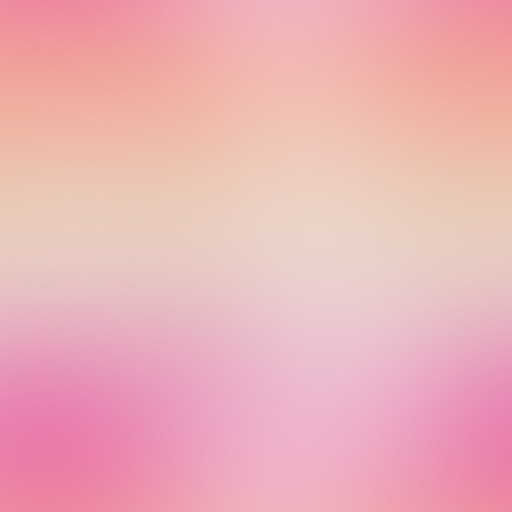 Анкетирование родителей
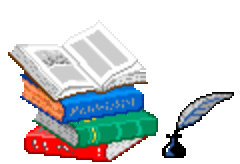 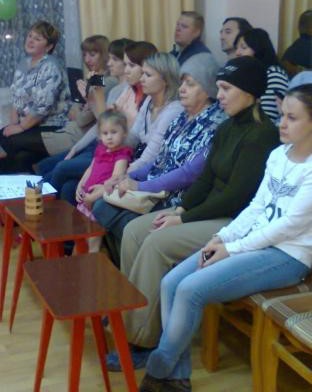 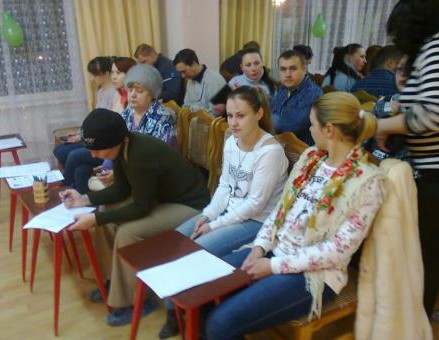 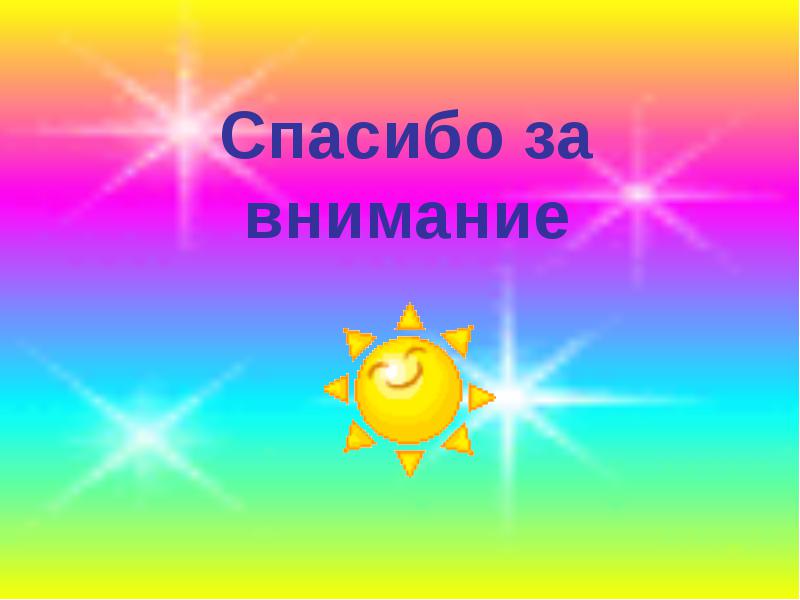